The Pivotal Pivot Table
C.K.Leng
Introduction
When creating Power Pivot data models, you will have to use some form of pivot table structure to expose the data in those models available to your audience.
Pivot tables have a reputation for being complicated, but if you’re new to pivot tables, rest easy. 
This module gives you the fundamental understanding you need in order to analyze and report on the data in your Power Pivot data model. 
After completing this module, you’ll be pleasantly surprised at how easy it is to create and use pivot tables.
Creating Your First Pivot Table
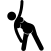 (Page 21-27)
Changing and rearranging a pivot table
Adding a report filter
Keeping the pivot table fresh
Customizing Pivot Table Reports
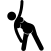 (Page 27-37)
Changing the pivot table layout
Customizing field names
Applying numeric formats to data fields
Changing summary calculations
Suppressing subtotals
Removing all subtotals at one time
Removing the subtotals for only one field
Removing grand totals
Showing and hiding data items
Hiding or showing items without data
Sorting the pivot table
Understanding Slicers
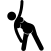 (Page 38-39)
Creating a Standard Slicer
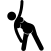 (Page 39-41)
Getting Fancy with Slicer Customizations
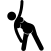 (Page 41-42)
Size and placement
Data item columns
Miscellaneous slicer settings
Controlling Multiple Pivot Tables with One Slicer
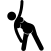 (Page 42-43)
Creating a Timeline Slicer
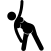 (Page 43-45)